স্বাগতম
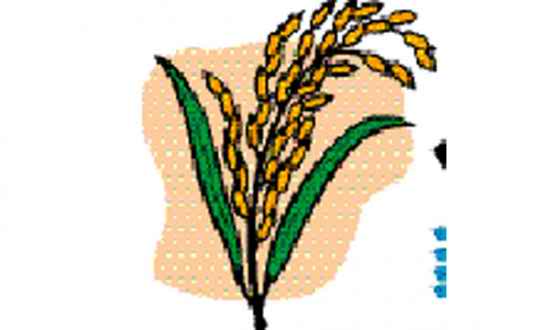 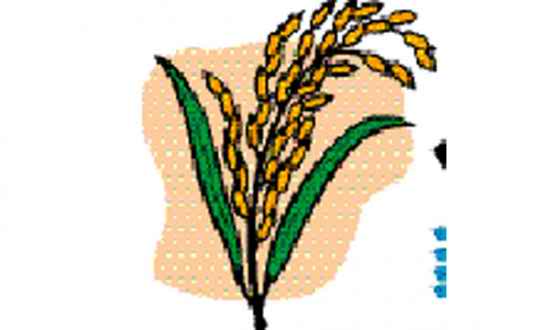 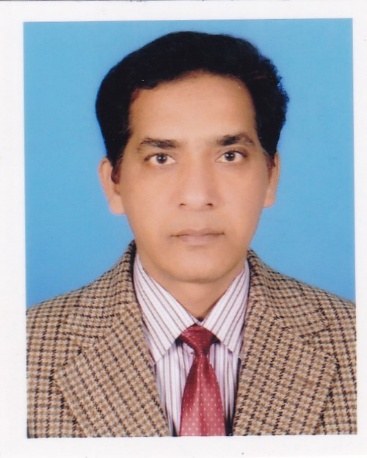 একত্রিত হাত
মসজিদ
মন্দির
ট্রেড ইউনিয়ন
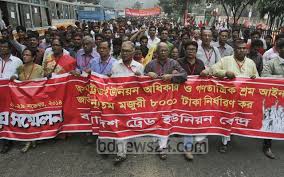 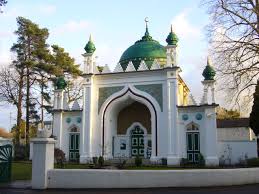 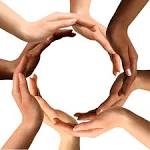 একত্রিত হাত
পরিবার
গীর্জা
সংগঠিত জনগোষ্টী
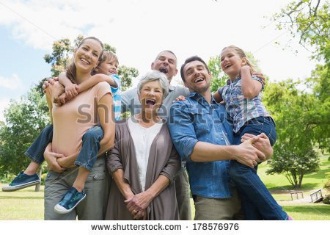 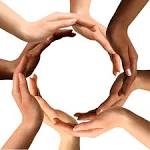 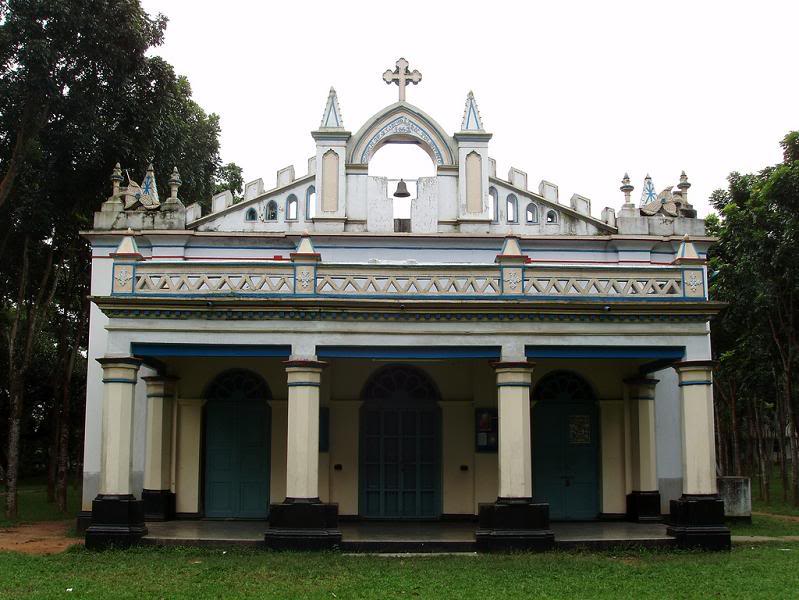 ইংরেজী ‘Association’এর বাংলা অর্থ সংঘ বা সমিতি।সংঘ বলতে সাধারণত একত্রিত হওয়াকে বুঝায়।মানুষ যখন এক বা একাধিক নির্দিষ্ট লক্ষ্য বা উদ্দেশ্য সাধনের জন্য স্বেচ্ছায় একত্রিত হয় এবং সমবেত প্রচেষ্টাকে সফল করার জন্য কিছু বিধিবিধান মেনে চলে তখন তাকে সংঘ বলে। যেমনঃ স্কুল-কলেজ, মসজিদ, মন্দির, গীর্জা,ট্রেড ইউনিয়ন,রাজনৈতিক দল ইত্যাদি।
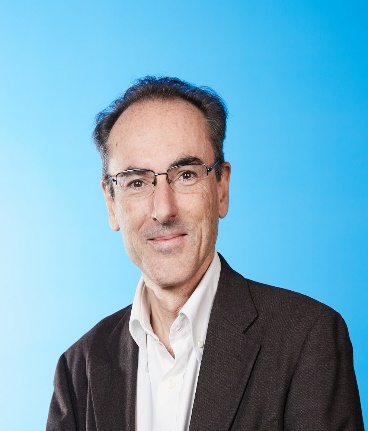 P.Gisbert তার “Fundamental of sociology”-গ্রন্থে বলেন, “সংঘ হচ্ছে এমন একটি জনগোষ্টী যারা কোন নির্দিষ্ট উদ্দেশ্য বা কোন সীমিত সংখ্যক উদ্দেশ্যের  জন্য একত্রিত হয়।”

	Morris Ginsberg তার “sociology”-গ্রন্থে বলেন, “সংঘ বা সমিতি বলতে এমন জনগোষ্টীকে বোঝায় যারা এক বা একাধিক উদ্দেশ্য সাধনেরর জন্য একতাবদ্ধ।”
P.Gisbert
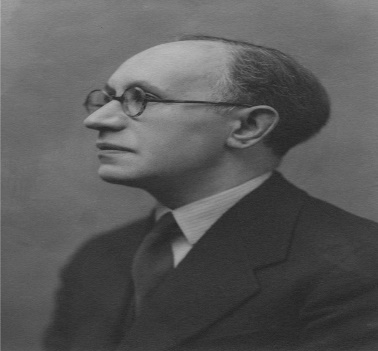 M.Ginsberg
নিচের ছবিগুলো লক্ষ্য কর এবং চিন্তা কর তা কি নির্দেশ করে
সংঘের উপাদান
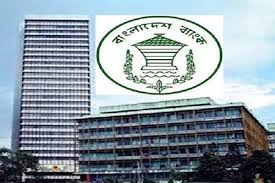 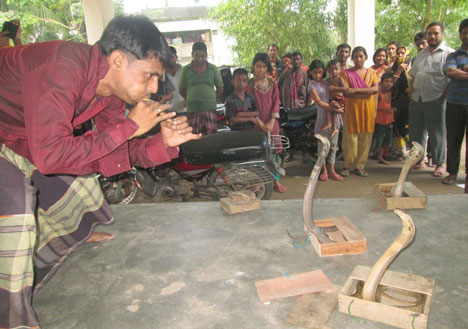 সম্প্রদায়
সংঘ
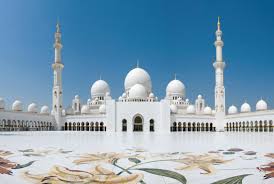 মসজিদ
বেদে
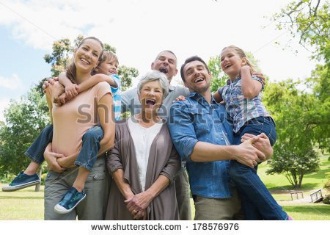 পরিবার
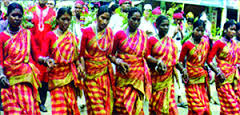 সাওতাল
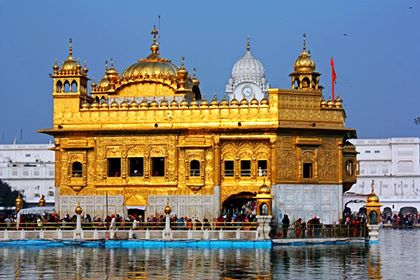 মন্দির
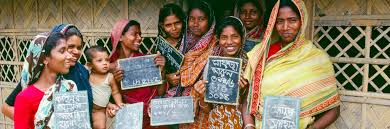 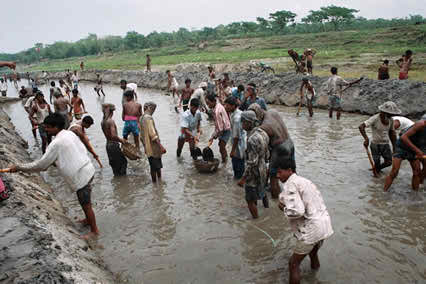 গ্রামবাসি
গ্রামবাসি
উত্তর (সংঘ ও সম্প্রদায়ের পার্থক্য)
সম্প্রদায়
সংঘ
(১) সম্প্রদায় এমন এক জনগোষ্টী যারা একটি নির্দিষ্ট অঞ্চলে বাস করে এবং যাদের ভাষা,পেশা,ধর্ম এবং সামাজিক রীতিনীতি এক ও অভিন্ন। যেমনঃ চাকমা,
 সাওতাল,গ্রাম্য সপ্রদায়, শহুরে সম্প্রদায় ইত্যাদি।
(২) সম্প্রদায়ের সদস্যপদ জন্মসুত্রে নির্ধারিত।এখানে ইচ্ছামত সদস্যপদ পরিত্যাগ বা লাভ করা যায় না।
যেমনঃআমরা বাঙ্গালী।
(৩) ব্যাপকতার মাপকাঠিতে সম্প্রদায় বৃহত্তম মানবগোষ্টী।
একটি সম্প্রদায়ের অধীনে অনেক সংঘ গড়ে উঠে।
(৪) সম্প্রদায় স্থায়ী মানবগোষ্টী
(৫) একটি সম্প্রদায়ে একই রীতিনীতি,ধর্ম,ভাষা,পেশার লোক থাকে।
(১) সংঘ বলতে এমন একদল লোককে বোঝায় যারা স্বেচ্ছায় কোন বিশেষ উদ্দেশয সাধনের জন্য একত্রিত হয় এবং এ জন্য তারা গঠিত সংগঠনের নিয়ম-কানুন মেনে চলে।যেমনঃ শিক্ষক সমিতি, রাজনৈতিক দল।
(২) সংঘের সদস্যপদ স্বাভাবিক বা বাধ্যতামুলুক কোনটিই নয়; এর সদস্যপদ সম্পুর্ণ স্বেচ্ছামুলুক।যেমনঃ
কেউ ইচ্ছা করলে ফুটবল ক্লাবের সদস্য হতে পারে আবারতা পরিত্যাগ করতে পারে।
(৩) সংঘ সম্প্রদায়ের তুলনায় ছোট।সংঘ সম্প্রদায়ের অধীন।
(৪) সংঘ সম্প্রদায়ের তুলনায় ক্ষনস্থায়ী।
(৫)সংঘের মধ্যে বিভিন্ন মতাদর্শ,সম্প্রদায় বা শ্রেণির লোক থাকতে পারে ।                                                                       পরের পাতায়
সংঘ ও সম্প্রদায়ের পার্থক্য
সম্প্রদায়
সংঘ
(৬)সম্প্রদায় স্বয়ংসম্পূর্ণ অর্থাৎ সম্প্রদায়ের মধ্যে
    মানুষ তার জীবনের সমস্ত প্রয়োজন পুরন করতে
    পারে।
(৭)সম্প্রদায়ের সদস্যদের আচার-আচরণ
    নিয়ন্ত্রনের জন্য কোন গঠনতন্ত্র থাকেনা । এটা
    পরিচালিত হয় প্রথা,রীতি-নীতি,আদর্শ-মূল্যবোধ
    দ্বারা।
8) সম্প্রদায়ের ক্ষেত্রে সম্প্রদায়ের মানসিকতা
      অত্যাবশ্যক । 
৯) সম্প্রদায় একটি সামগ্রিক সত্তা ।
১০) সম্প্রদায়ের কোন কার্যকরি পরিষদ থাকে
      না ।
(৬)সংঘের সদস্যরা সংঘের বাইরে অসংখ্য
    প্রয়োজন আছে তা সংঘের মধ্যে পুরন করতে
    পারেনা ।
(৭)সংঘের সদস্যদের আচার-আচরণ নিয়ন্ত্রণের
    জন্য নির্দিষ্ট আইন-কানুন বা গঠনতন্ত্র থাকে।
    গঠনতন্ত্রই সংঘের মুল চালিকা শক্তি ।
8) সংঘের ক্ষেত্রে এটি অপরিহার্য নয় ।
৯) সংঘ একটি আংশিক সত্তা 
১০) সংঘের একটি কার্যকরী পরিষদ থাকে
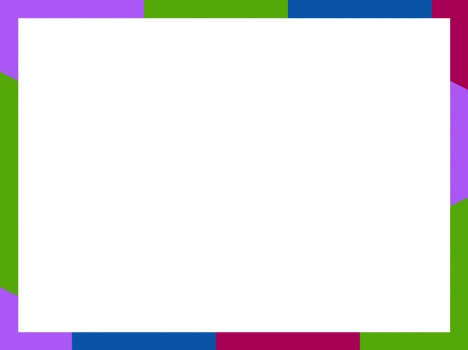 মূল্যায়ন
৫ মিনিট
১।সংঘের মূল চালিকা শক্তি কোনটি?
   (ক)রীতিনীতি  (খ)আদর্শ  (গ)মূল্যবোধ (ঘ) গঠনতন্ত্র
২।সংঘ হলো----------
   i.  কৃত্রিম
   ii. আনুষ্ঠানিক
   iii.অনানুষ্ঠানিক
নিচের কোনটি সঠিক?
(ক) i ও ii  (খ) i ও iii  (গ) ii ও iii   (ঘ) i, ii ও iii
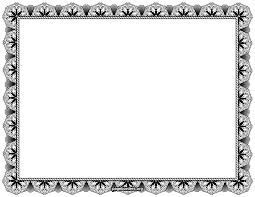 নিচের ছকটি লক্ষ্য কর এবং সংশ্লিষ্ট প্রশ্নের উত্তর দাও





৩। উদ্দীপকে “ ?” চিহ্নত স্থানে কোন প্রত্যয়টি বসবে?
         (ক) সমাজ       (খ) সম্প্রদায় 
          গ) সংঘ         (ঘ) দল
?
বিদ্যালয়
মসজিদ
পরিবার
রাষ্ট্র
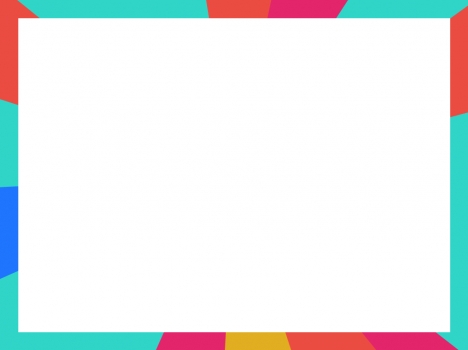 বাড়ির কাজ
২ মিনিট
রাষ্ট্র একটি বৃহত্তম স্বেচ্ছাসেবী সংগঠন- এ সম্পর্কে তোমার মতামত উপস্থাপন কর।
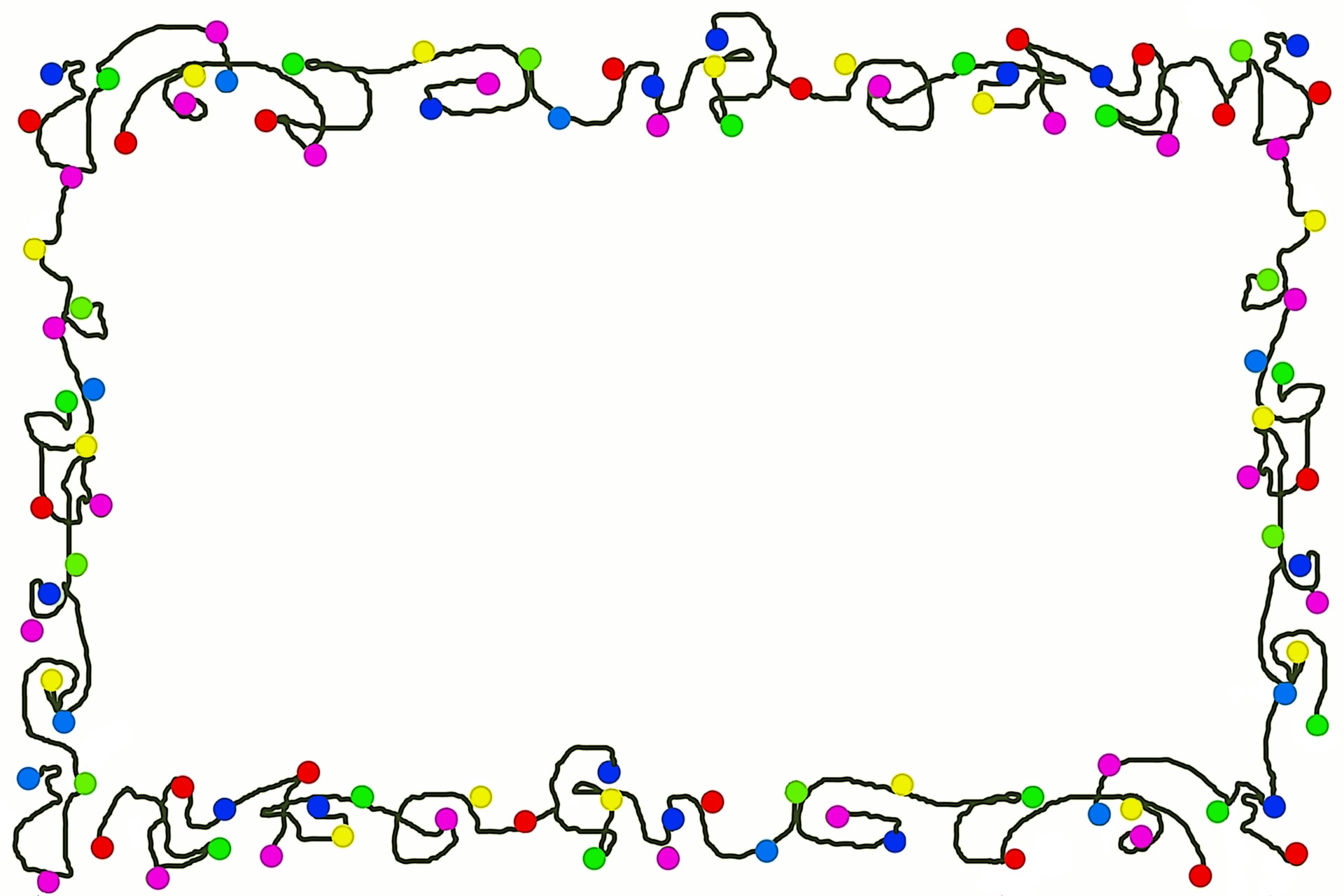 আল্লাহ হাফেজ
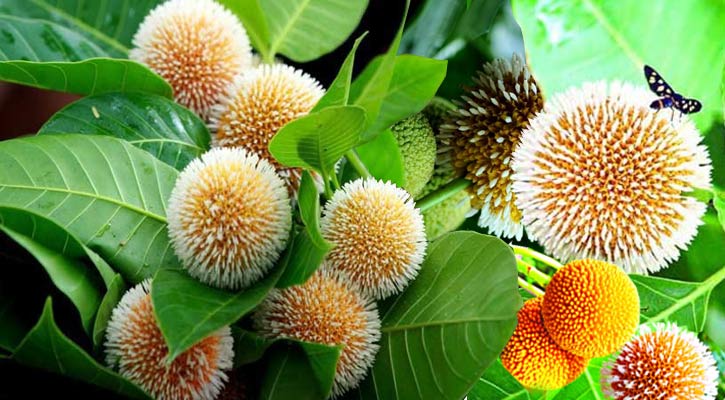